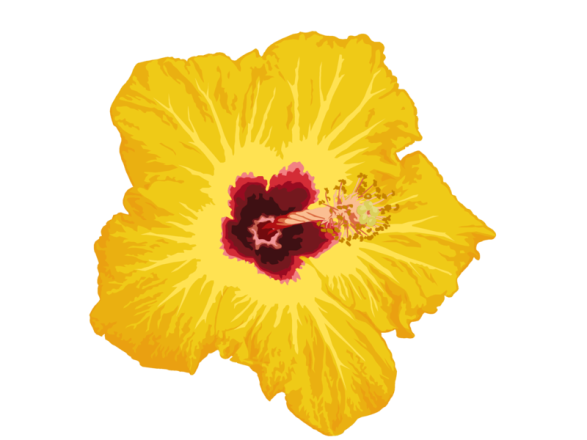 Welcome
[Speaker Notes: Welcome slide.]
Introduction
[Speaker Notes: Details about the teacher.]
What is your name?
My name is Quareeb.
What is your father’s name?
Abul Kashem
When do we need the details of us?
To indicate my identification, we need the whole .
Today, we will know about--
Curriculum Vitae
Learning Outcomes
Students will be able to ----
apply the rules of CV.
understand CV.
write a CV of hmself.
The curriculum vitae (CV) is needed when we apply for a job. To show ourselves before the authority, CV is a must.
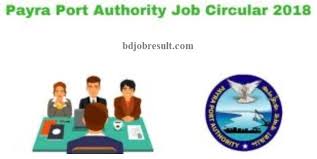 Rules of Curriculum Vitae
There are two parts in CV. The first page is for application and the second page is for CV. The details of a CV should not exceed one page. The name of the appicant in the question  must be used .If the organization name is referred in the question must be used in the appication.
Question
Suppose you are Quareeb. You live in Pabna. You have completed M A in English from Rajshahi University. Now write an application to the Principal of Nizam Uddin Azgar Ali Degree College, Sujanagar, Pabna. Your CV should not exceed one page.
5 January, 2021                                                                                                                                           The Principal,                                                                                                                               Nizam Uddin Azgar Ali Degree College,                                                                                             Sujanagar, Pabna.

Subject : Application for the post of a lecture in  
               English .
*Body*
Dear Sir,                                                                                                                                                                                                                     In response to your advertisement published in "The Daily Star"  on 01.01.2021 for the post of lecturer in English , I  want to offer myself as a candidate for the above mentioned post. My particulars are submitted with the application for your sympathetic consideration. 
 I, therefore, hope that you would be kind enough to give me an opportunity to face the interview to prove my competence for the post.
Yours sincerely 
Quareeb 
Attachement:
i)Photocopy of all academic Certificates.                                                                                                                                                                                                                                                              ii) C V
Curriculum Vitae                                                                                                                                                             
                                                  Of                                                                                                                                                                   
                            Quareeb                                                                                                                                     
                                 Mobile: 01718-123456  
                                                                                                                                                             1. Father's name                 : Abul Kashem                                                                                                                      2. Mother's Name	        : Marufa Yeasmin                                                                                                             3. Present Address	        : Vill: Jalalpur, Post: Pabna  
                                              Cadet College, Dist: Pabna                                                                      4. Permanent Address         : South Gopalpur, Pabna                                                                                                                                           5. Nationality	                    : Bangladeshi (by birth)                                                                                                                                             6. Date of birth	        : 01-01-1995                                                                                                                                     7. Religion                           : Islam                                                                                                                                         8. Marital status	         : Single                                                                                                                                       9. Gender	                     : Male
Photo
10. Educational Qualifications-	 :
11. Experience  : Working as an Assistant Teacher in BL School for 5 
                             years.                                                                                                                            12. Fluency        : Can fluently speak in English in foreign accent.                                                                                                                                                               13. Reference     :  i)  Abdul Goni,  Senior Officer,  Rupali Bank. Pabna                                                                                                                                           ii) Sumi Akter,  Principal, P N College, Natore.
                                                        
  ..........Quareeb...........                                                                                                                            
         Quareeb
Application Part
5 January, 2021                                                                                                                                           The Principal                                                                                                                               Nizam Uddin Azgar Ali Degree College,                                                                                             Sujanagar, Pabna.
Subject : Application for the post of a lecture in English .
Dear Sir,                                                                                                                                                                                                                     In response to your advertisement published in "The Daily Star"  on 10.04.2020 for the post of assistant teacher in English , I  want to offer myself as a candidate for the above mentioned post. My particulars are submitted with the application for your sympathetic consideration. 
 I, therefore, hope that you would be kind enough to give me an opportunity to face the interview to prove my competence for the post.
Yours sincerely 
Quareeb 

Attachement:
i)Photocopy of all academic Certificates.                                                                                                                                                                                                                                                              ii) C V
Curriculum Vitae                                                                                                                                                             
                                                  Of                                                                                                                                                                   
                                            Quareeb                                                                                                                                     
                                 Mobile: 01718-123456  
                                                                                                                                                             1. Father's name                 : Abul Kashem                                                                                                                      2. Mother's Name	          : Marufa Yeasmin                                                                                                             3. Present Address	          : Vill: Jalalpur, Post: Pabna  
                                                 Cadet College, Dist: Pabna                                                                      4. Permanent Address         : South Gopalpur, Pabna                                                                                                                                           5. Nationality	                      : Bangladeshi (by birth)                                                                                                                                             6. Date of birth	           : 01-01-1995                                                                                                                                     7. Religion                              : Islam                                                                                                                                         8. Marital status	           : Single                                                                                                                                       9. Gender	                       : Male
Home work
Write an application with a CV  to the Headmaster of your school for an ‘Assistant Teacher’ in English.
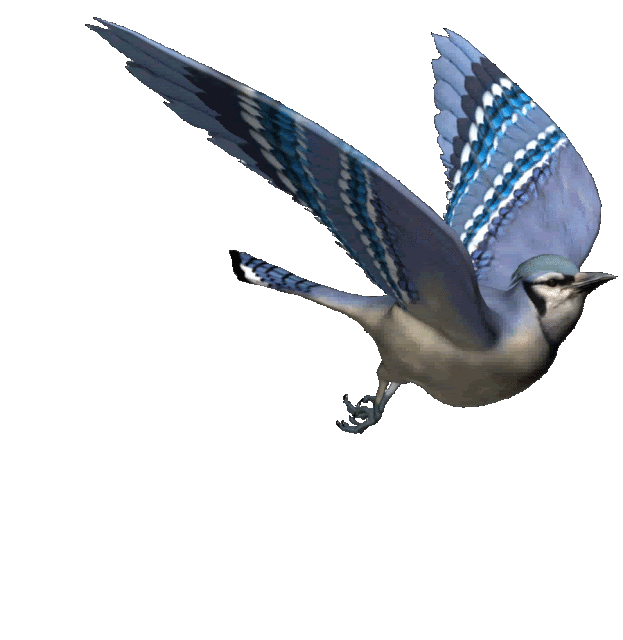 May Allah bless you all.
[Speaker Notes: Ending slide.]